Chào mừng các thầy cô về dự giờ, thăm lớp!
MÔN TOÁN
Giáo viên: Trịnh Thị Hồng Khanh
1. Viết các số sau:
a/ Một trăm bảy mươi chín triệu hai trăm ba mươi lăm nghìn năm trăm.

b/ Bốn trăm năm mươi bảy triệu không trăm ba mươi mốt nghìn hai trăm linh năm.
2. Đọc số và nêu giá trị của số 6 trong số sau:
    45 631 243
1. Đọc số và nêu giá trị của chữ số 3 trong mỗi số sau:
b) 123 456 789
a) 35 627 449
c) 82 175 263
d) 850 003 200
2. Viết số, biết số đó gồm:
a) 5 triệu, 7 trăm nghìn, 6 chục nghìn, 3 trăm, 4 chục và 2 đơn vị.
5 760 342
b) 5 triệu, 7 trăm nghìn, 6 nghìn, 3 trăm, 4 chục và 2 đơn vị.
5 706 342
c) 5 chục triệu, 7 chục nghìn, 6 nghìn, 3 trăm, 4 chục và 2 đơn vị.
50 076 342
d) 5 chục triệu, 7 triệu, 6 trăm nghìn, 3 chục nghìn, 4 nghìn và 2 đơn vị.
57 634 002
3. Số liệu điều tra dân số của một số nước vào tháng 12 năm 1999 được viết ở bảng bên:
a) Trong các nước đó:
- Nước nào có số dân nhiều nhất?
- Nước có số dân nhiều nhất: Ấn Độ
- Nước nào có số dân ít nhất?
- Nước có số dân ít nhất: Lào
3. Số liệu điều tra dân số của một số nước vào tháng 12 năm 1999 được viết ở bảng bên:
b) Hãy viết tên các nước có số dân theo thứ tự từ ít đến nhiều.
Các nước có số dân theo thứ tự từ ít đến nhiều: Lào, Cam-pu-chia, Việt Nam, Liên bang Nga, Hoa Kỳ, Ấn Độ.
4. Cho biết: Một nghìn triệu gọi là một tỉ.
Viết vào chỗ chấm (theo mẫu):
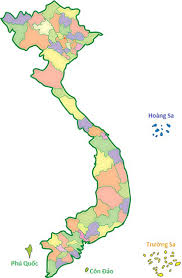 Hà Giang: 648 100
Hà Nội: 3 007 000
Quảng Bình: 818 300
5. Trong lược đồ bên ghi số dân một số tỉnh, thành phố năm 2003, đọc số dân của các tỉnh, thành phố đó.
Gia Lai: 1 075 200
Ninh Thuận: 546 100
TP Hồ Chí Minh: 5 554 800
Cà Mau: 1 181 200